Product and Service Dominant Logic
Introduction to Service Science
© Leonard Walletzký
History of economics paradigms
[Speaker Notes: Bulk = objem
Stage = ve smyslu stupně detailu customizace
Reveal over duration = odhalit přes trvání – fakt, že dlouhodobý vztah vede k postupnému odhalení jádra věci
Sunstained over time = trvalá v průběhu času – cílem již je dlouhodobý vztah
Capability = schopnost
Stager = praktik]
Product dominant logic paradigms
Product dominant logic
Goods/Service delivery
Value destruction
Value creation
Supplier
Producer
Consumer(end user)
Supply chain
Goods/Service/Money
Product dominant logic
Service is
Service dominant logic
Example – Hello world
Service dominant logic
Service dominant logic
Example
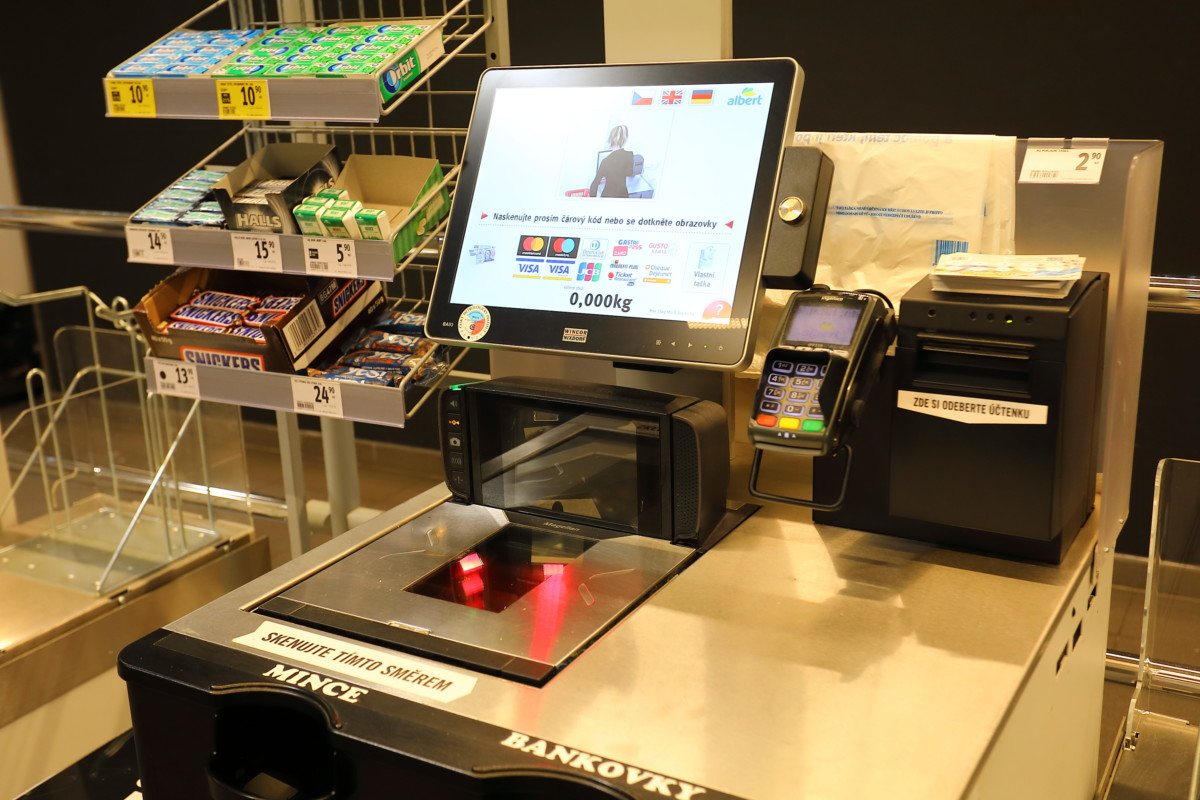 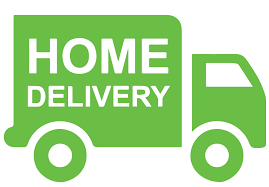 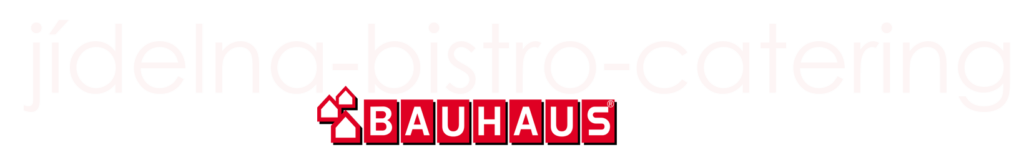 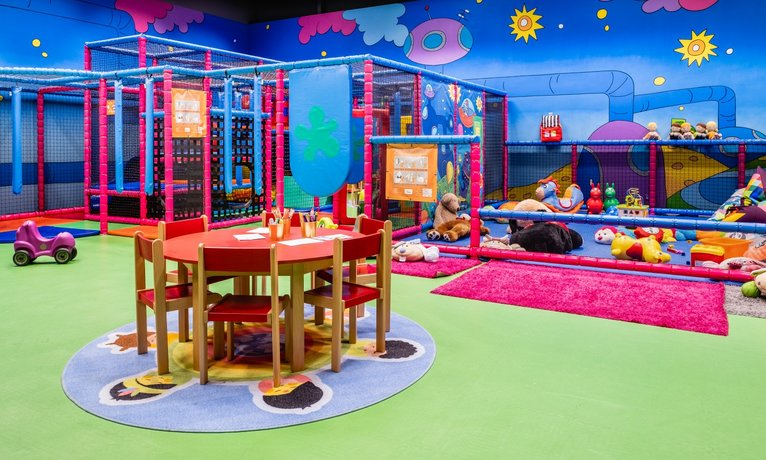 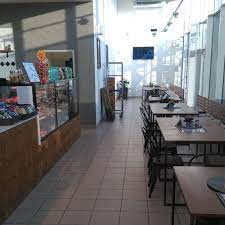 Basic Service Economy Paradigms
Service is the fundamental basis of exchange
The customer is always a co-creator of the value
All social and economics actors are the resource integrators
Value is always uniquely and phenomenologically determined by the beneficiary
Advanced SDL Paradigms
Indirect exchange masks the fundamental basis of exchange
Goods are distribution mechanism for service provision
Operant resources are the fundamental source of competitive advantage
All economies are service economies
The enterprise cannot deliver value, but only value proposition
A service-centered view is inherently customer oriented and relational
Comparison:
Conclusion